Thursday 4th February Learning intention: Use speech with expression
Recap: Listen to the following slides again and practise saying them yourself. 

Remember: they all use speech, somebody is talking.
Listen then repeatMy turn, your turn
‘Dang and blast that fox!’ Boggis said.
Listen then repeatMy turn, your turn
‘Do not let him go’ Bean said.
Listen then repeatMy turn, your turn
‘We will not’ Bunce yelled.
Listen then repeatMy turn, your turn
‘It’s not over Mr Fox’ yelled Bean.
Listen then repeatMy turn, your turn
‘What’s next?’ asked Bunce.
Listen then repeatMy turn, your turn
‘You go down the hole' said Bean.
Listen then repeatMy turn, your turn
‘Not me!’ screamed Bunce.
Listen then repeatMy turn, your turn
‘Then we stay here’ Boggis said.
Listen then repeatMy turn, your turn
‘We will starve him out’ shouted Bean.
Listen then repeatMy turn, your turn
‘They will be so hungry.’ Bunce said happily.
Using expression
Now we are going to use our voices again but we are going to try and use expression.

What is expression?

Expression is the way that something is said. 
You express your feelings through speaking.
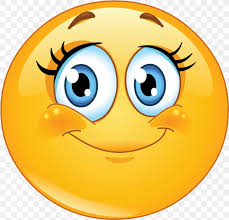 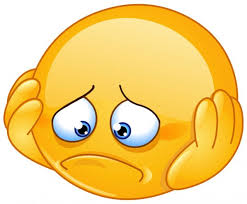 Using expressionWhat expression do each of these pictures show?Discuss it with someone at home.
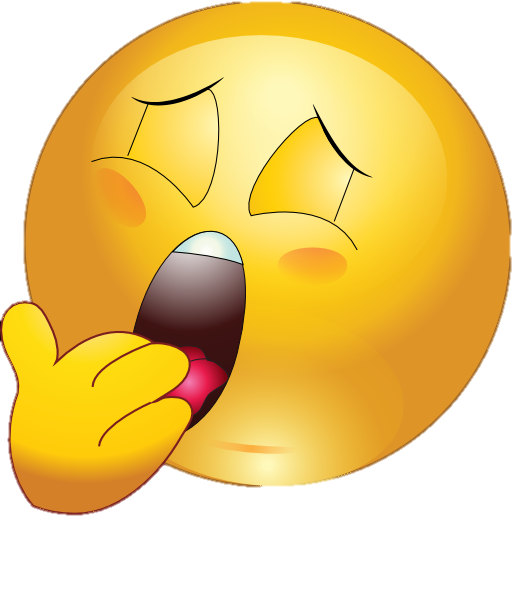 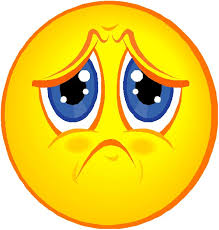 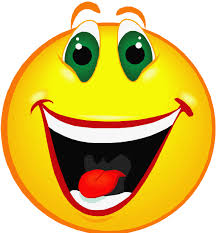 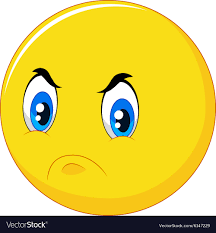 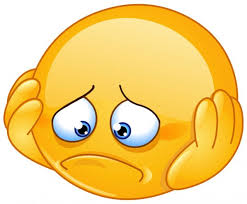 Using expression
Now we are going to use our voices again but we are going to try and use expression.

What is expression?

Expression is the way that something is said. 
You express your feelings through speaking. 

Read each of the sentences on the following slides using the faces shown to read with expression. 
For example: If a sad face is shown, try to make your face sad.
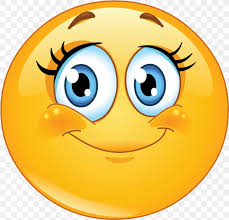 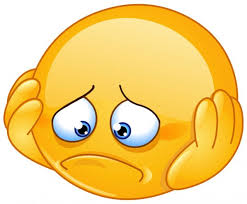 ‘Do not let him go’Bean said.
‘Dang and blast that fox!’ Boggis said.
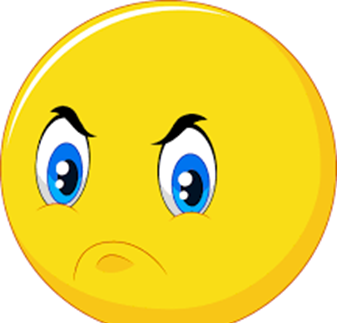 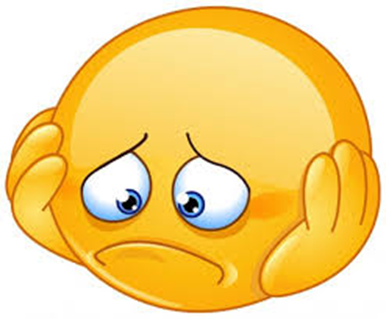 ‘It’s not over Mr Fox’ yelled Bean.
‘We will not’ Bunce yelled.
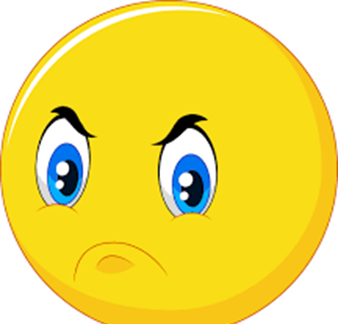 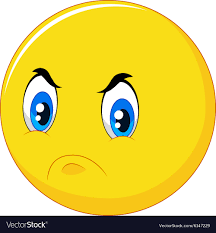 ‘We will starve him out’ shouted Bean.
‘Not me!’ screamed Bunce.
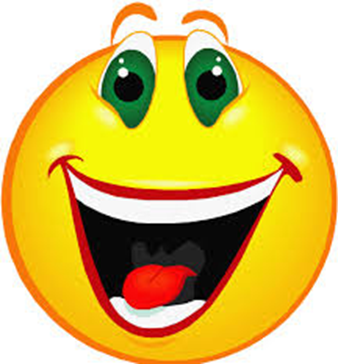 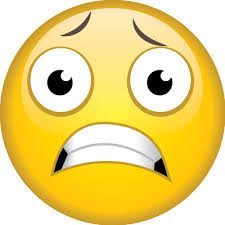 ‘They will be so hungry.’ Bunce said happily.
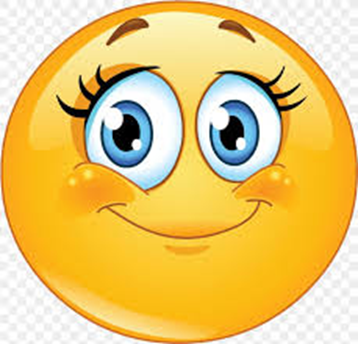